The Lotus Effect®
Biomimicry: Using Nature’s Design
What is the Lotus Effect®?
The Lotus Effect refers to the remarkable ability of the lotus plant to repel dirt and water. 

This ability, known as superhydrophobicity or extremely water repellence, can be found in many different species.
The Lotus Effect in Nature
Why would a species need to be superhydrophobic?  How could this benefit them?

Make a list of species that you predict might need to be extremely water repellent.
[Speaker Notes: Have students call out some ideas of species that would benefit from this characteristic.  If they have trouble coming up with examples, guide them by reminding them that some species live most of their lives around water, but not necessarily under water and could still benefit from remaining dry despite their environment.]
The Lotus Effect in Nature
Water striders are 
one example of an organism that 
displays 
Superhydrophobic
 qualities.
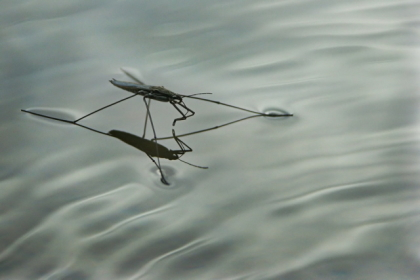 Image Credit:
Retrieved from:  University of Liverpool Research Intelligence: Surface Tension
[Speaker Notes: Be sure to point out that the legs of the water strider never break the water tension on the surface of the water allowing it to, literally, walk on water.]
Why the Lotus Effect?
If there are so many creatures out there exhibiting this characteristic, then why is it called the Lotus Effect?

That’s because the lotus plant seems to be superior in repelling water and “self-cleaning”.
The Lotus Plant
Water beads up on the lotus leaf rather than spreading out and sticking to it.  

This is a characteristic of the “lotus effect”.  

Notice how smooth the surface of the leaf is.
Image Credit:
Retrieved from:  University of Liverpool Research Intelligence: Surface Tension
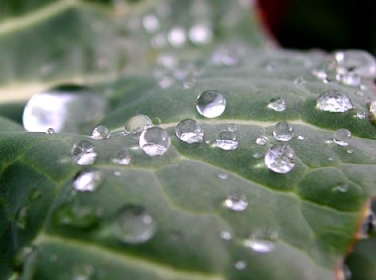 Water Lettuce
Another plant, called water lettuce, displays the lotus effect as well.  

Water lettuce, like the lotus, is a pond plant.  However, unlike the lotus leaf, the water lettuce is covered in tiny hairs.

It also repels water, causing it to bead up and fall off.
Why do they do this?
For years this question went unanswered and was left as a phenomenon of nature.  

With modern technology we now know a little more.  

The surface of the lotus plant appears smooth, but upon a deeper look you can see roughness and bumps on the nanoscale.
Why do they do this?
While the surface of the water lettuce does not appear smooth like the lotus, its nanostructure is similar with nanosized roughness and bumps found beneath the surface hairs.
Nanostructure of Water Lettuce
This image shows the rough surface of the lettuce leaf beneath the surface hairs.  

A scanning electron microscope took this image and shows structures smaller than 100µm.
What’s surface roughness got to do with water repellence?
The roughness discovered on the nanoscale of these leaves gives us insight to why they are so good at repelling water.

The tiny bumps trap air between them, which in turn makes it impossible for water to actually touch the surface.
Water droplets end up 
as beads sitting on top of 
teeny, tiny air pockets.  
Cool, huh?
Even when submerged under water the air pockets prevent water from adhering to the surface.  

See how the surface looks silvery beneath the water?  That’s from all of the air trapped beneath!
Nano-what?
So, the surface of these plants are rough on the nanoscale.  What exactly does that mean?

A nanometer is a measurement of one billionth of a meter…that’s really small!

By being able to observe things, like these leaf surfaces, at such a high magnification, we can learn how nature creates such remarkable structures.
How can this help us?
By investigating the way that nature designs things we can improve the way that we design things.  

Using nature to inspire new or improved products to help mankind is called “biomimicry”.
Biomimicry
Biomimicry has been around for a long time.  You already read about Velcro and its inspiration coming from nature, but there many more examples out there.  

Engineers today have amazing tools that allow them to really go beyond the surface of Mother Nature’s creations and see what they are really made of.
Biomimicry
By investigating organisms, like the water lettuce or lotus leaf, on the nanoscale engineers are able to recreate these surfaces on man made products.  

How is this technology related to what you investigated in your laboratory activity?  How about the video you watched involving the ketchup bottle?
Biomimicry
Some of the water repellent surfaces you observed in your lab as well as the ketchup bottle involve biomimicry inspired from the Lotus Effect.  

What other ways could we use this technology to make our lives easier, safer, or better?
[Speaker Notes: Have students discuss this final question before introducing the Elaboration activity.]